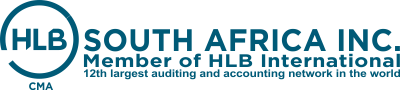 BUSINESS PROFILE
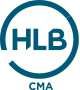 Firm OVERVIEW
Established in 1997,the company is a second tier registered public accounting and auditing firm.

The firm has been accredited as a JSE-registered auditor and reporting accountant. An accolade in which only 24 firms, including the big four auditing firms within South Africa, share to date.
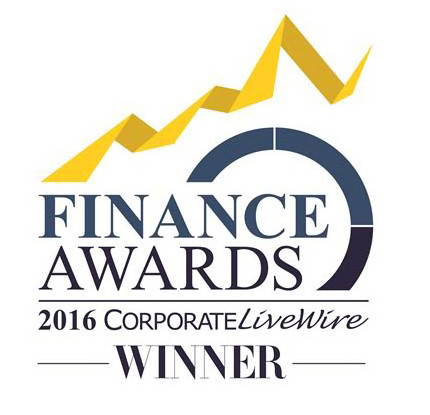 Winning an award such as the “Audit Firm Of The Year South Africa Award”, we strive to deliver the BEST service and build all future professionals.
We represent one of the Biggest auditing firms in South Africa, of which there is only four firms.

We form a part of various organisations that makes us unique.

HLB International ranked by the international accounting bulletin ranked the company the 12 Largest accounting network.
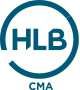 This company is dedicated to assist previously disadvantaged black people through our believes and passion. We believe that BBBEEE is not just a compliance tick box for our company but a moral code we live buy.We have been awarded a level 2 BBBEEE rating and we continue to drive this for a greater future.
MEMBERSHIPS
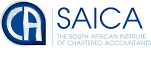 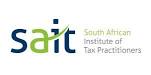 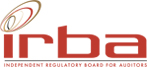 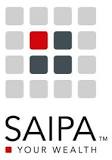 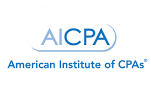 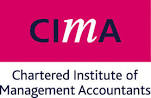 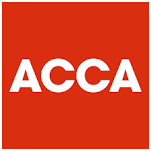 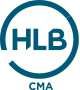 Motto
Today as a result of taking many risks and courageous entrepreneurial initiatives, the company has grown rapidly. 

This growth has been achieved by total commitment to our motto “In Pursuit of Excellence”. 

The company is continuously moving with the times, in an endeavour to be the first company of choice for all our clients and staff. 

We strive daily to live by our motto and all our strategies are developed to ensure that our mission and vision statements are embraced by all staff members.
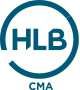 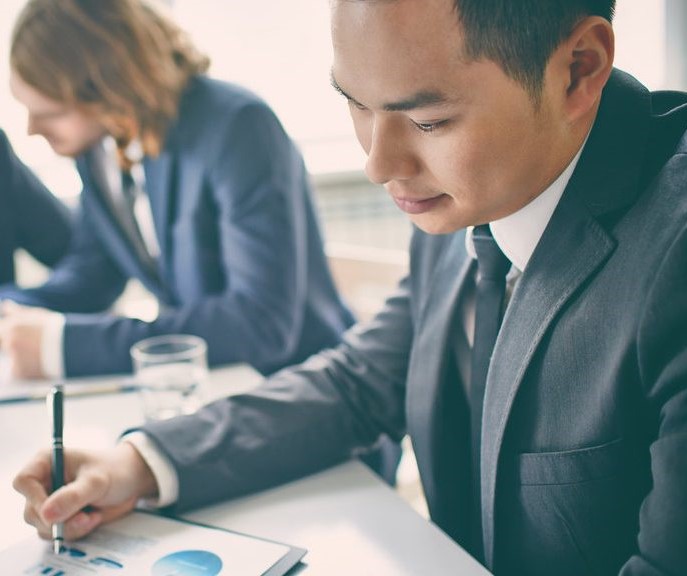 Vision
“Beyond auditing through passion and inspiration” serves as the unifying focal point of all our efforts and acts as a catalyst for our team spirit, encouraging us to move forward.
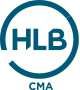 MISSION
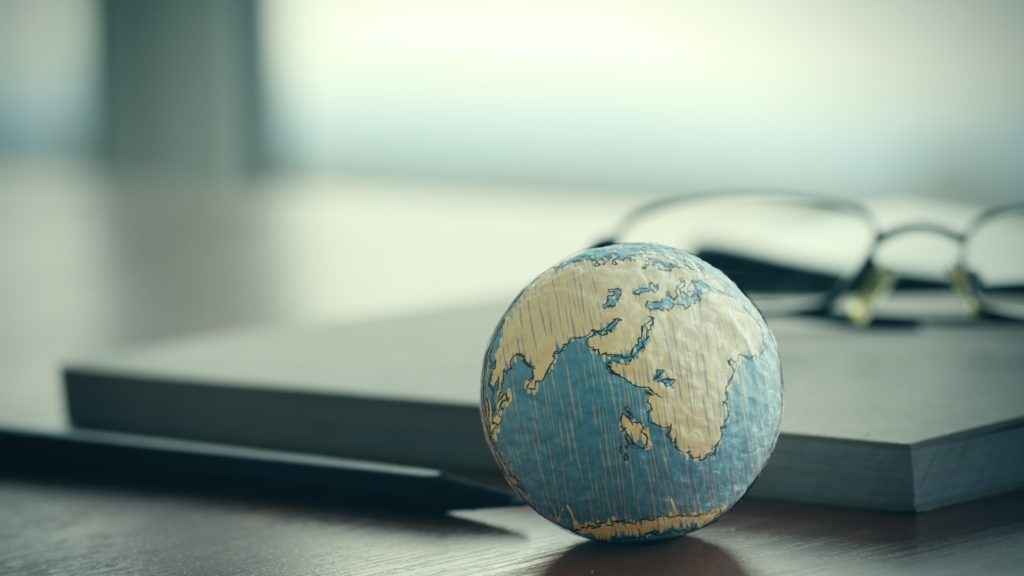 Our services
Auditing
Accounting
Taxation
Consulting
AUDITING
AUDIT IS ABOUT MUCH MORE THAN JUST THE NUMBERS!

It’s about attesting to accomplishments and challenges, and helping to assure strong foundations for future aspirations. 
HLB illuminates the what, how and why of change so you’re always ready to act ahead.

We don’t believe in generic audits and that all companies are the same. We believe that audits should be operation and industry driven, therefore HLB assign’s relevant people with industry knowledge to specific clients.
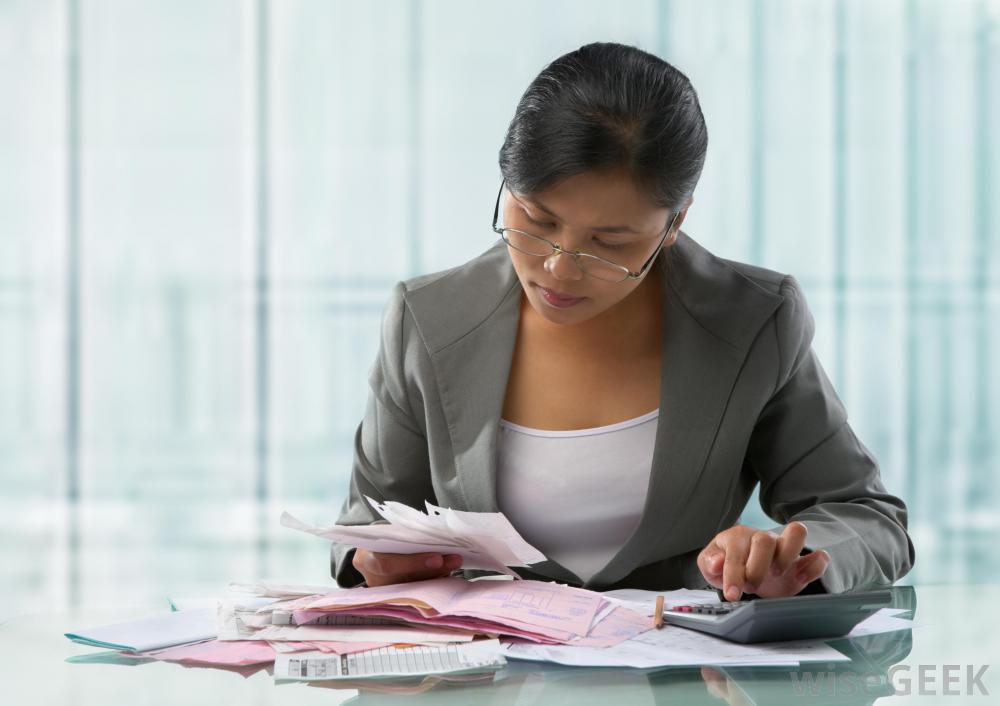 Our main focus is Statutory and non-statutory Auditing.
Audits aren’t driven by quantity in our firm but by quality. 
Our commitment is our Professional knowledge and responsibilities towards our services being done is driven by our passion of our services we perform.

We also provide auditing of Trust account, Financial Reports and Internal and Forensic auditing.
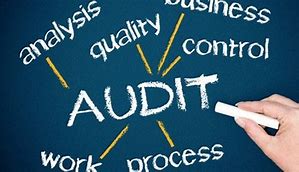 The following services only offered to our non-Audit clients
ACCOUNTING
Accounting can be conducted on a monthly basis or any other required period. 

The company offers:
reconciliation of general ledgers, 
creditors, 
debtors,
fixed asset registers.

The company covers the complete process of determining the income and expenditure of the organisation for the period under consideration.
We can also provide for the subsequent control, monitoring and comparison between actual, forecasted and authorized budgets.
Other Accounting Services include:
Preparation of financial reports for Boards of Directors, Management and Statutory Bodies;
Preparation of cash flow statements, financial information for banks and other financial institutions;
Maintenance and evaluation of accounting records, related systems and recommendations and improvements;
Administration of client's monthly payroll, which may include:
Calculation of monthly salaries;
Supply of monthly pay slips;
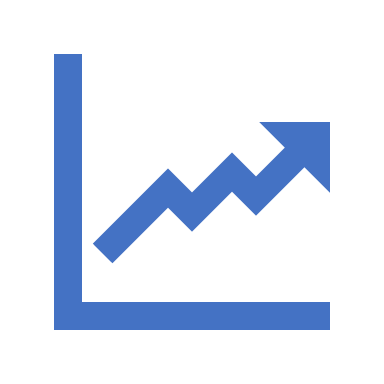 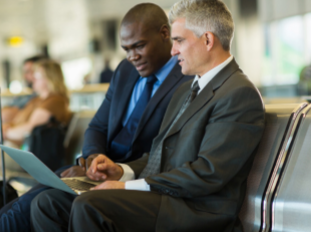 TAXATION
Corporate taxation represents a substantial part of your trading cost and time. 

We help clients to minimise their corporate tax exposure as well as related personal taxation.
We do Taxation by:
Determining tax effective structure for your business
Taking full advantage of tax opportunities (rebates and provisions)
Achieving optimal capital or revenue tax treatment
Reducing tax on disposals and maximising tax relief on acquisitions
Meeting rigorous demands of compliance including corporate taxation self-assessment
Acting on clients behalf in discussions with the tax authorities
Personal Taxation services
Taxation Planning and Administration
CONSULTING
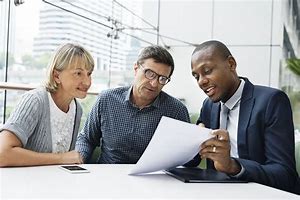 Innovation, transformation and leadership occur in many ways.
 At HLB, our ability to help solve clients’ most complex issues is distinct. 
We deliver strategy and implementation, from a business and technology view, to help you lead in the markets where you compete.
SERVICE PLEDGE
Industry experts will be assigned to company. 
Continuation and strive from assigned team over the tenure period the contract award has been received for.
Auditing staff will understand the companies accounting standards, legislation and industry factors directly impacting the company.
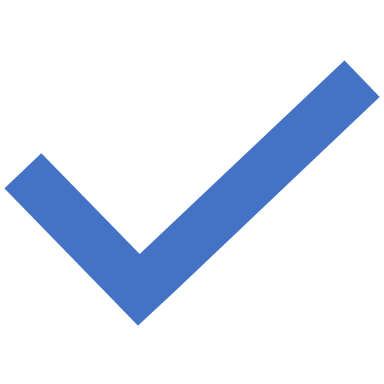 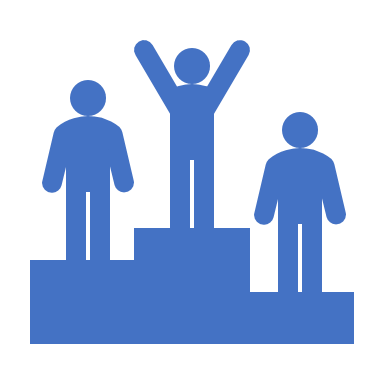 Clients deal directly with our directors.

Fee structures are tailored packages with regards to our company in which we take time to understand your operations before we issue a quote.

HLB has a total of 250 qualified staff members that assists with their expert skills and professional ethics.
GEOGRAPHIC REPRESENTATION
Head Office - Midrand
Vereeniging Office
Windsor West
Farramere- Benoni
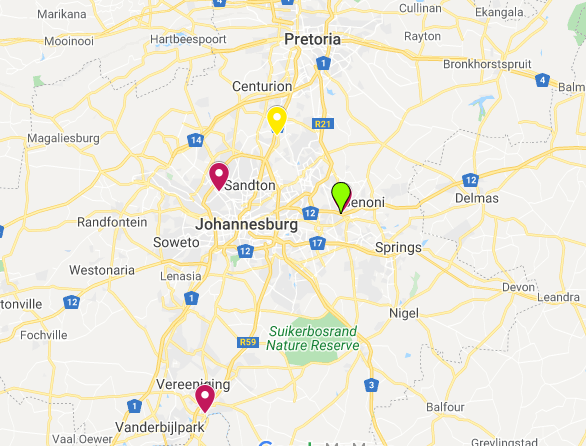 Contact us
Tel : (011) 315 0215
Cell : 082 571 7007
Email: mariusjm@mbainc.co.za





Should you require any further information, log onto our website:
http://www.hlbauditor.co.za/